Preliminary Cruise Results from 7/25/17 and 7/26/17
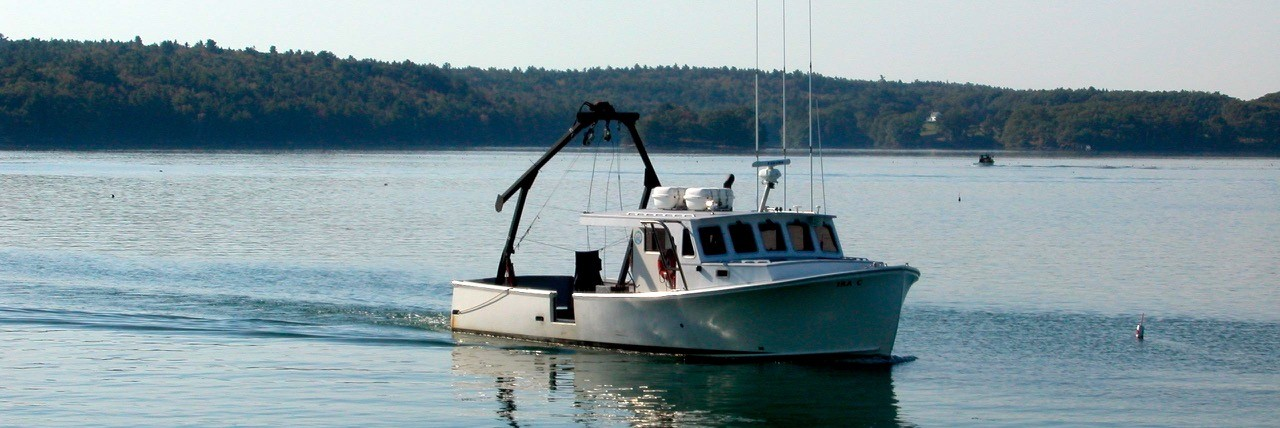 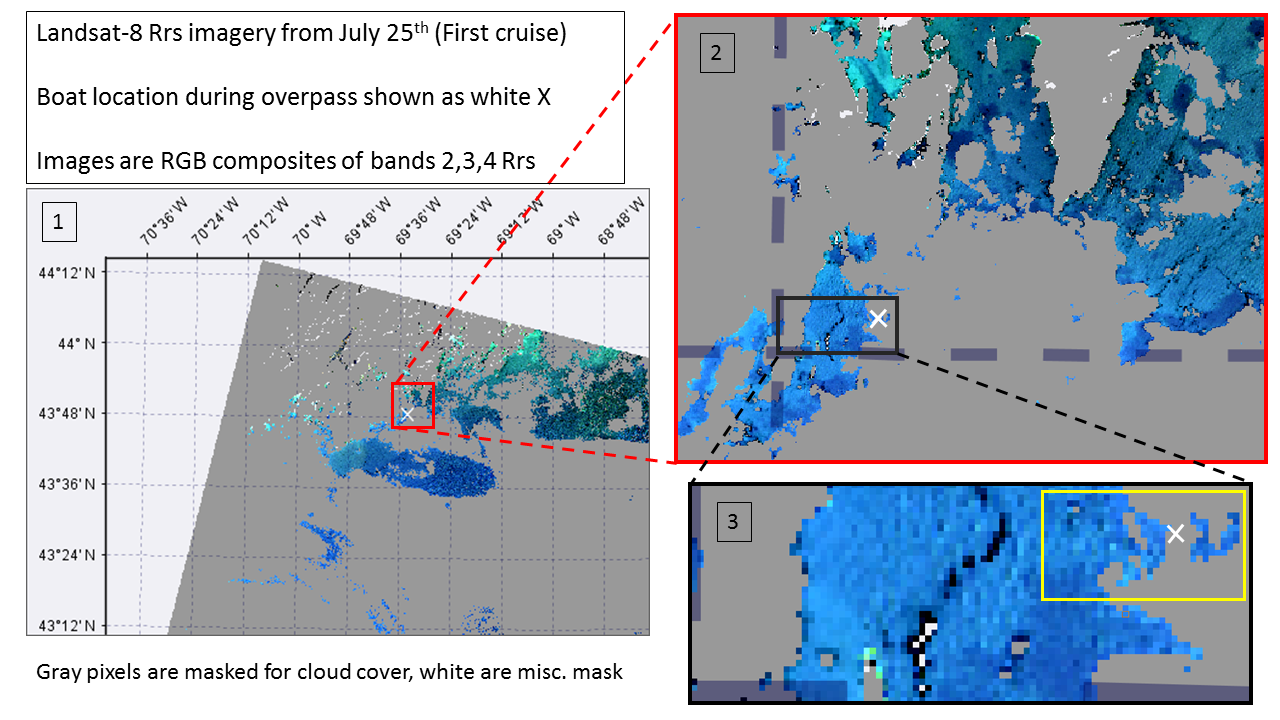 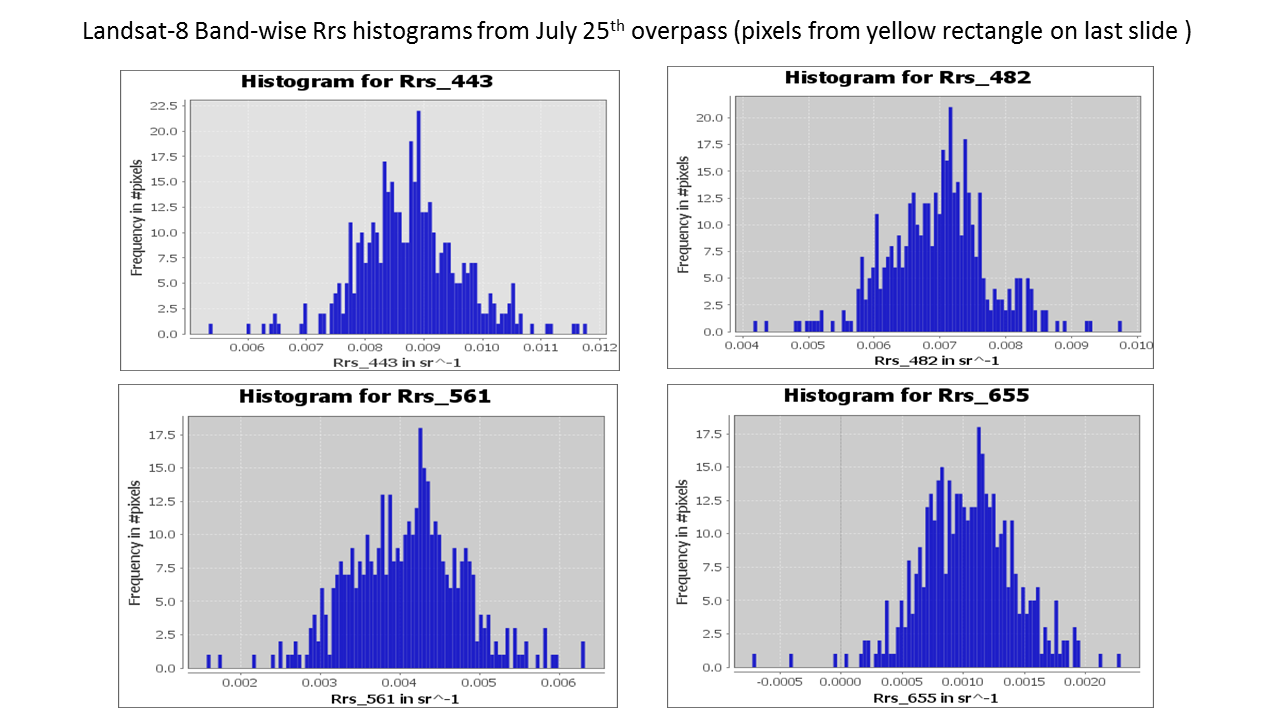 MODIS Aqua Overpass - July 26, 2017
NASA OCx Chlorophyll a
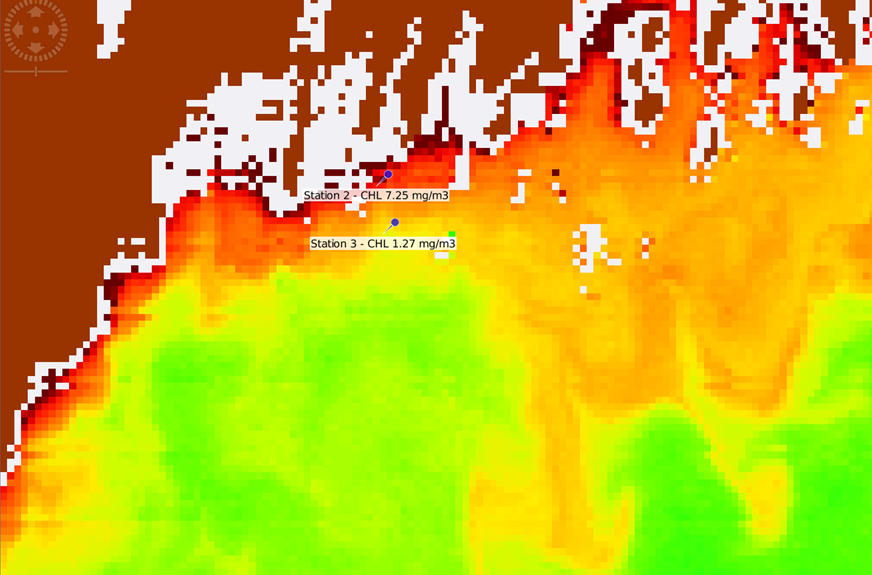 MODIS Aqua Overpass - July 26, 2017
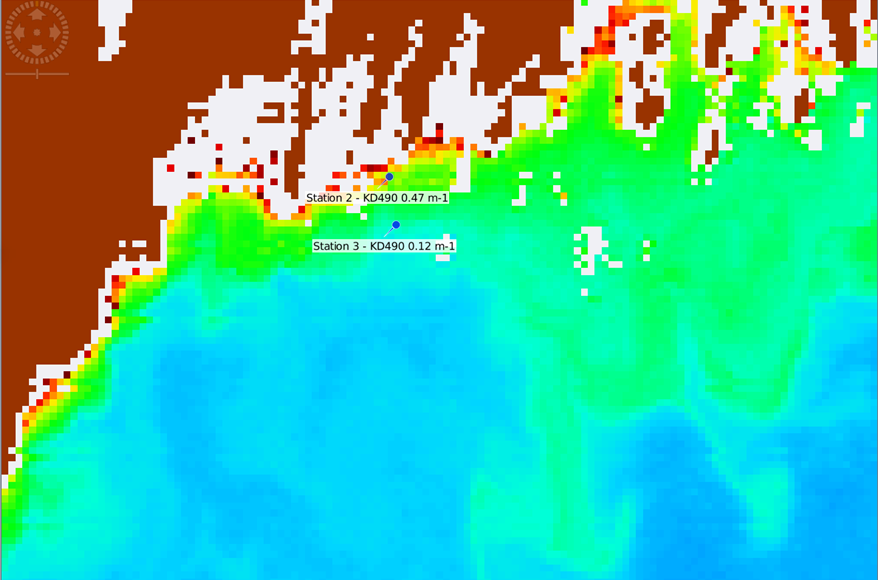 NASA KD490
MODIS Aqua Overpass - July 26, 2017
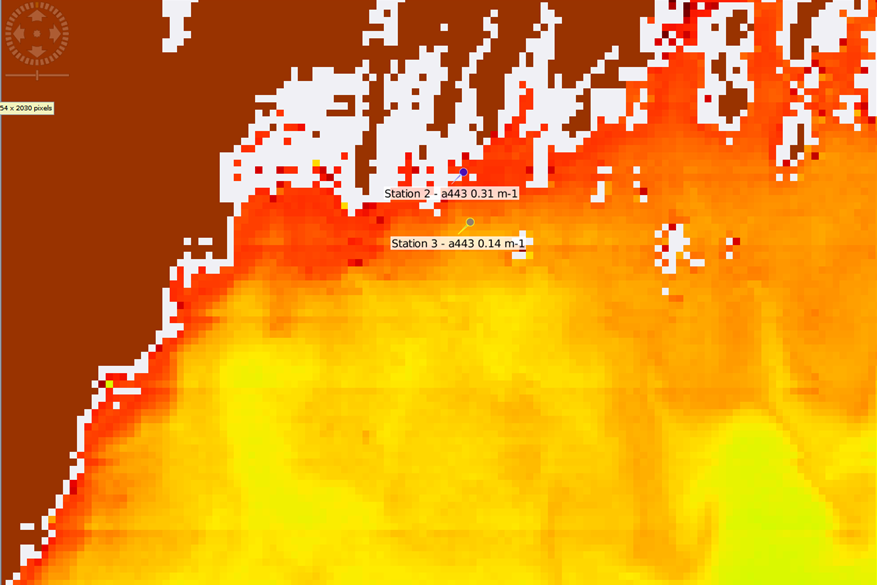 GIOP a443
MODIS Aqua Overpass - July 26, 2017
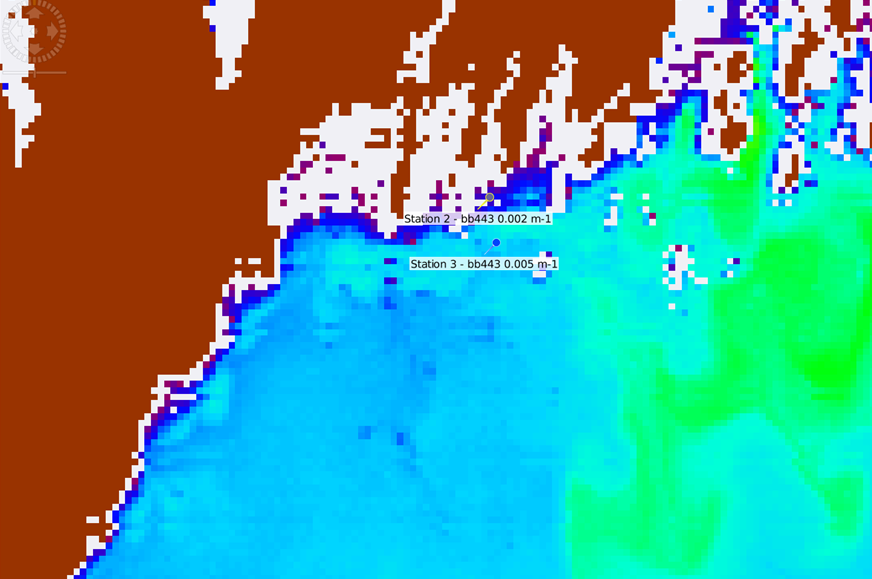 GIOP bb443
Sentinel-3 Vs LS-8 OLI (July 25, 2017)
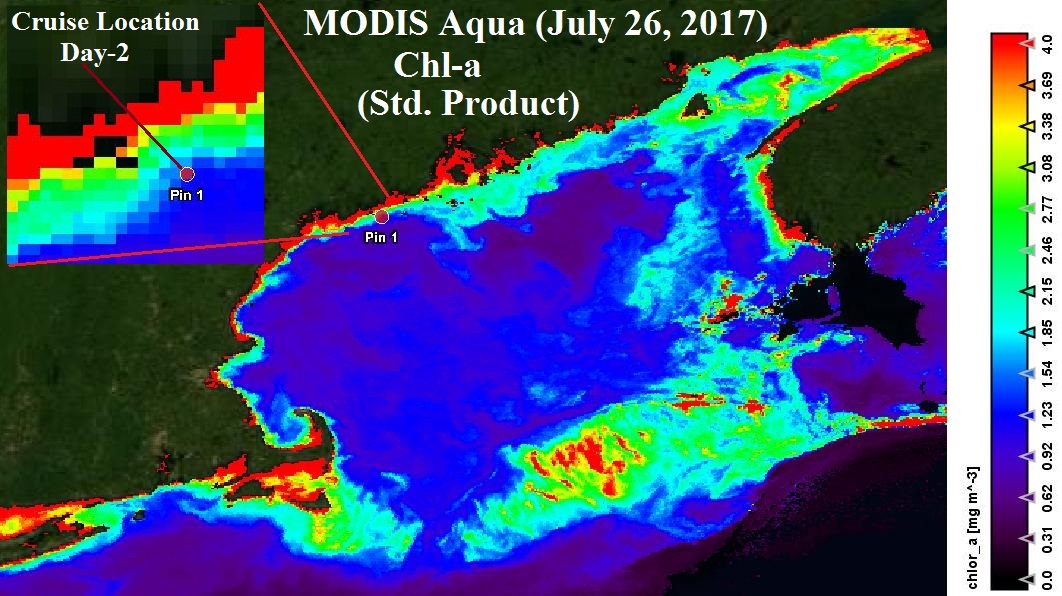 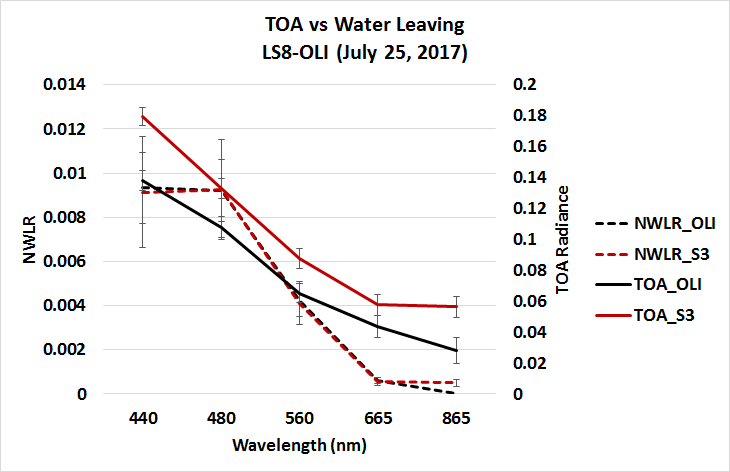 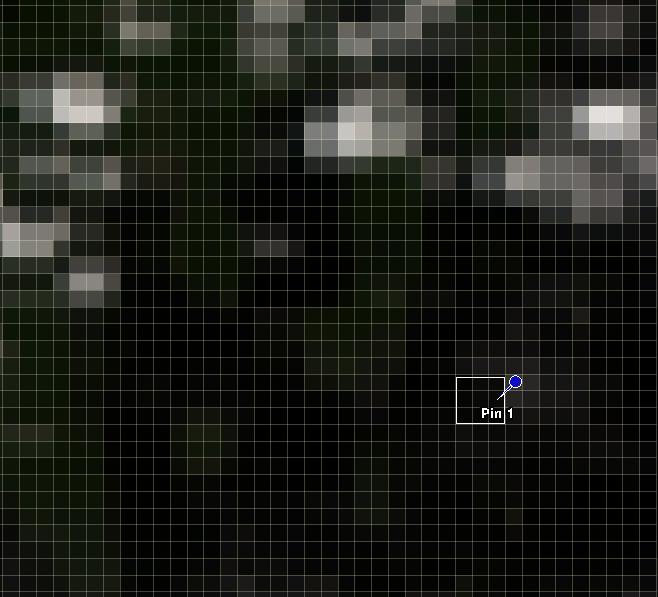 Drifter 2 - CDOM  Fluorescence (QSE)
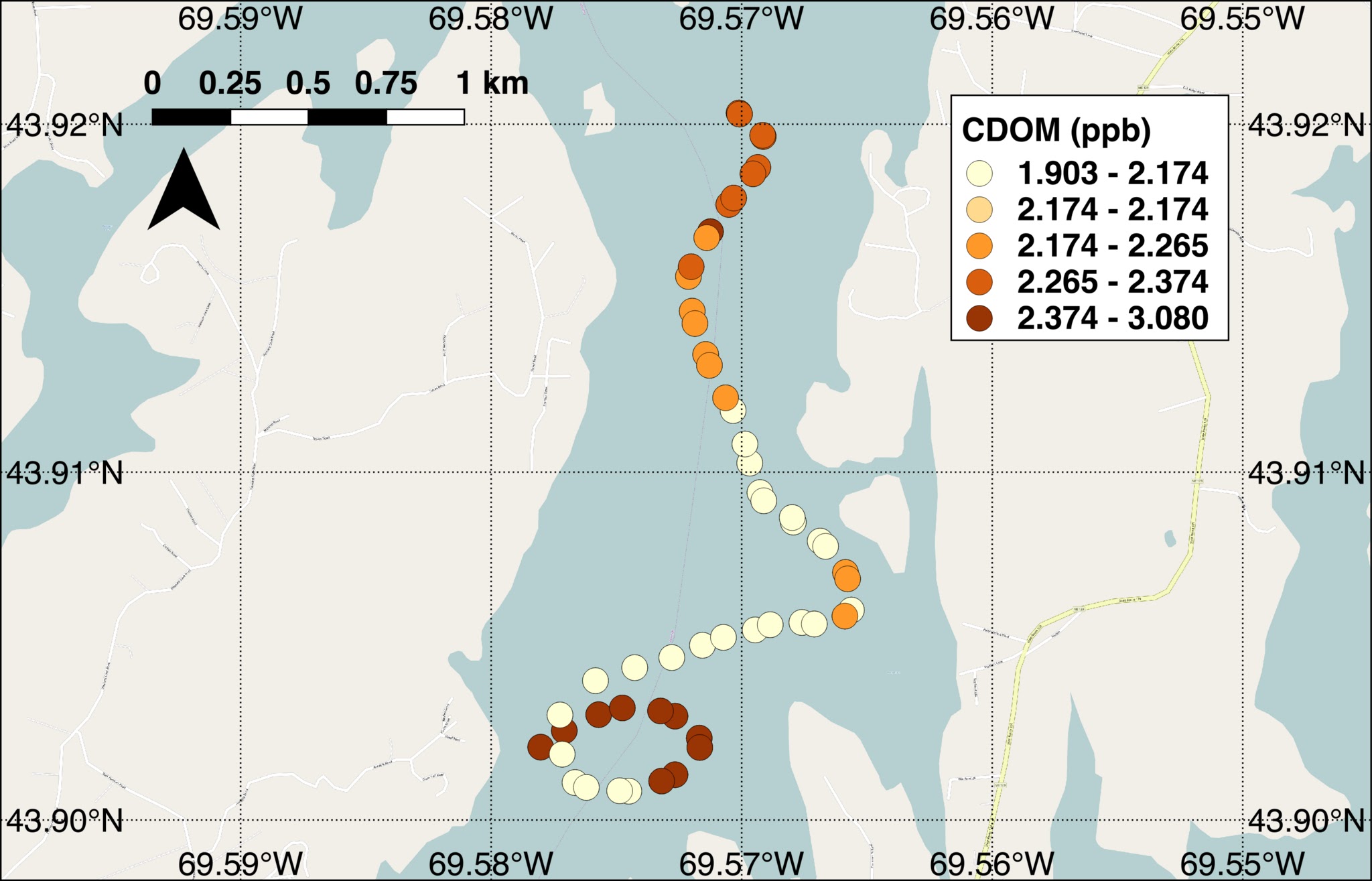 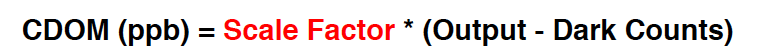 Drifter 2 -  β (440 nm) & β (700 nm)
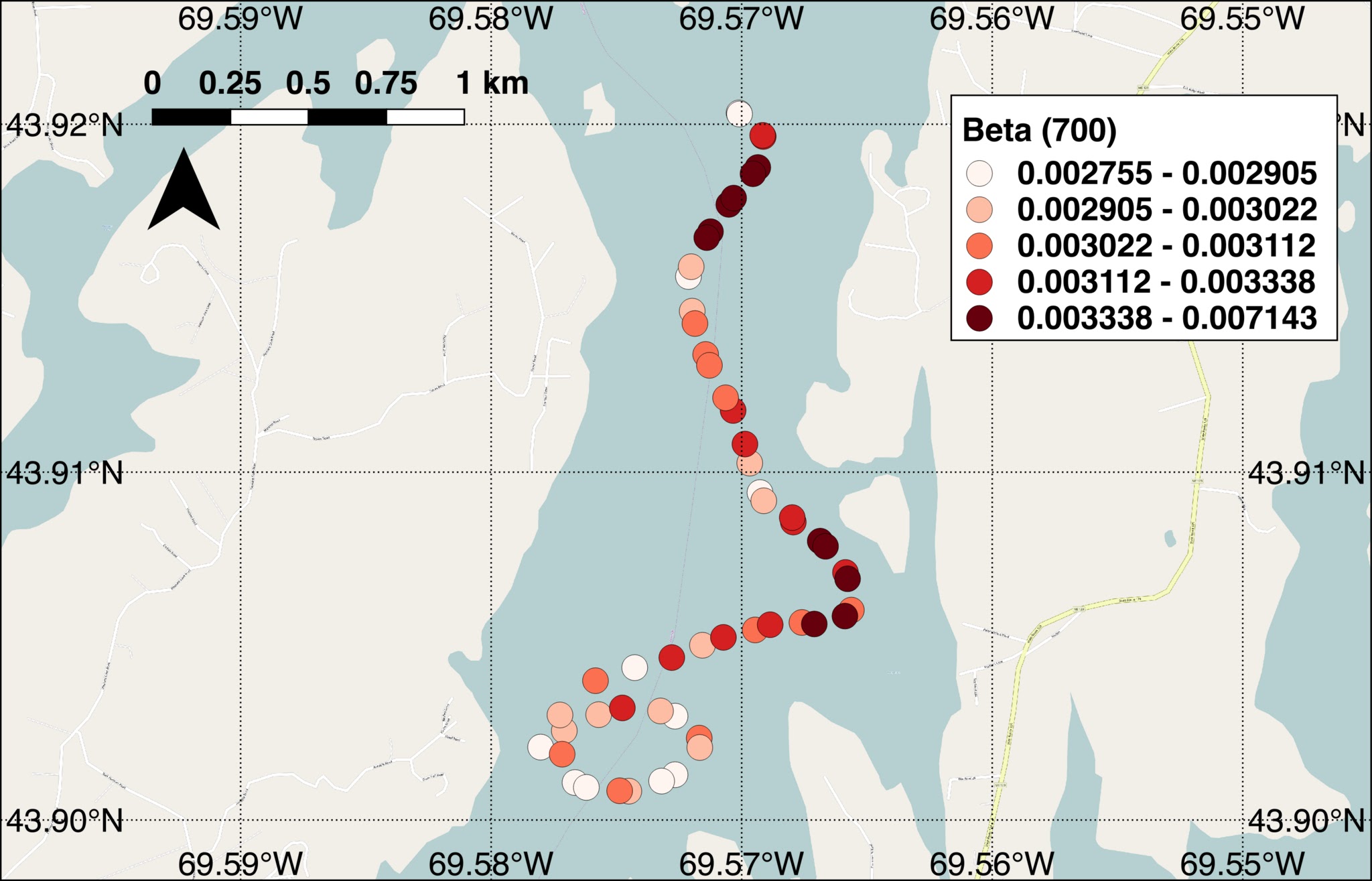 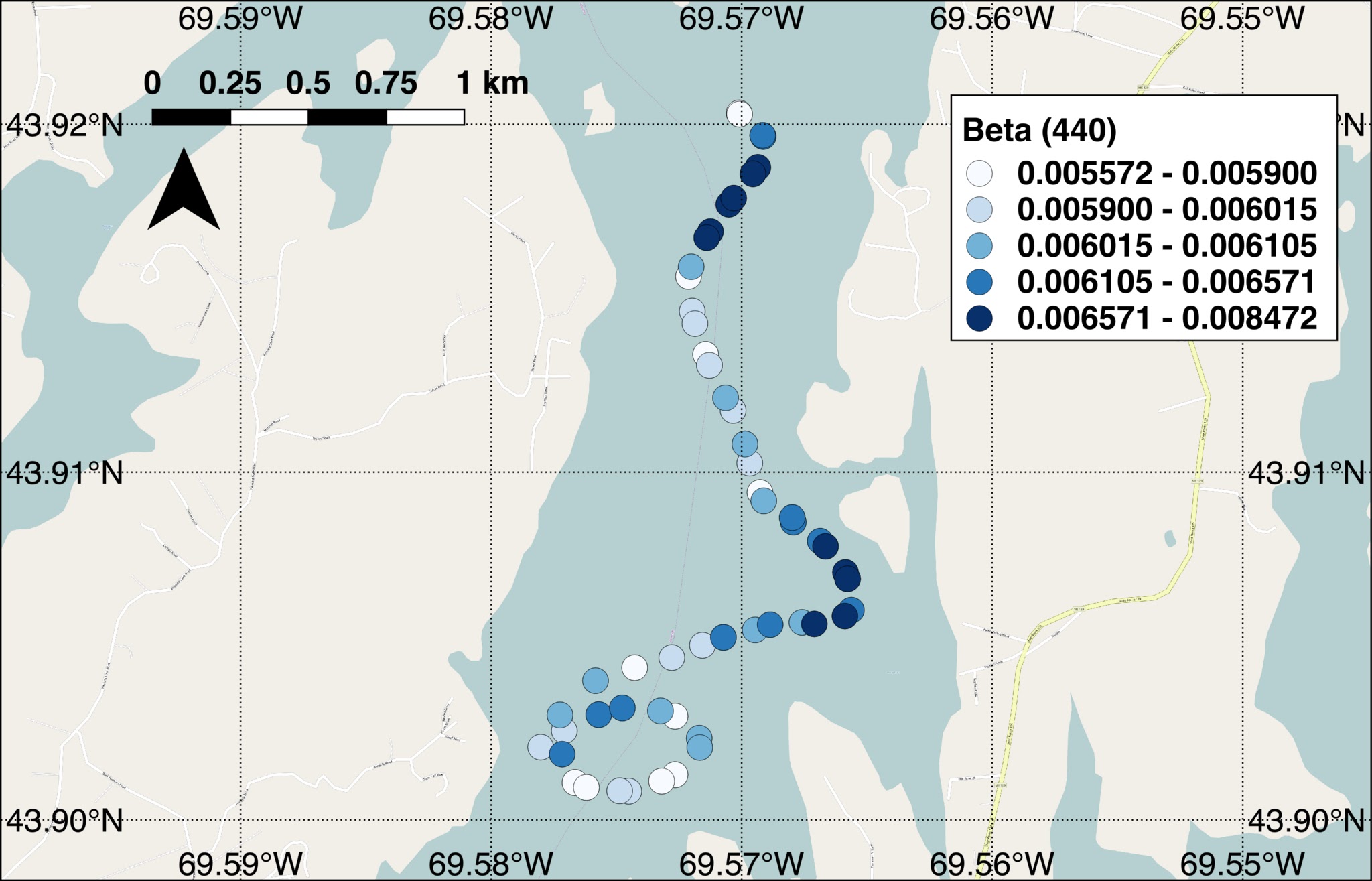 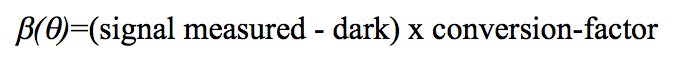 [Speaker Notes: This is total VSF. We  need to know the instrument angle (120 degrees?). We need to convert from total VSF to particulate VSF by subtracting out seawater and then to particulate backscattering (bb) at a single angleusing Emmanuals Chi correction]
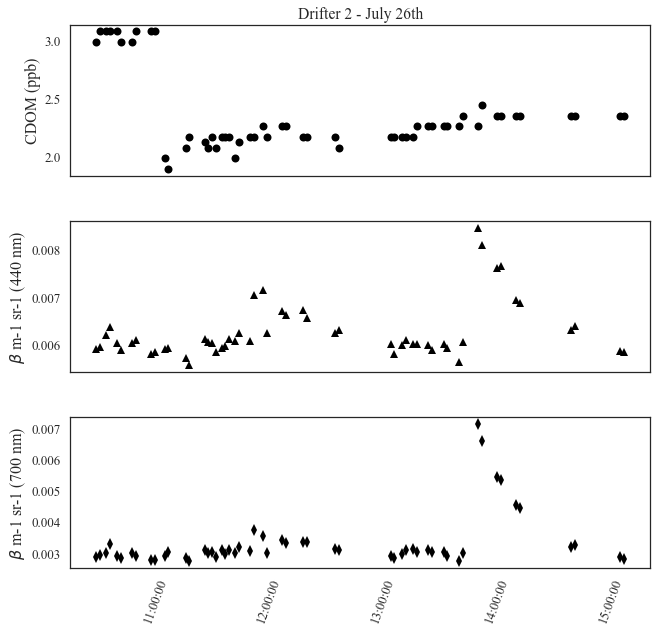 ?
Drifter data as a time series
Drop off
Pick Up
[Speaker Notes: We  need to know the instrument angle (120 degrees?). We need to convert from total VSF to particulate VSF by subtracting out seawater and then to particulate backscattering (bb) at a single angleusing Emmanuals Chi correction

Use the original high temporal dataset to see the variability with time]
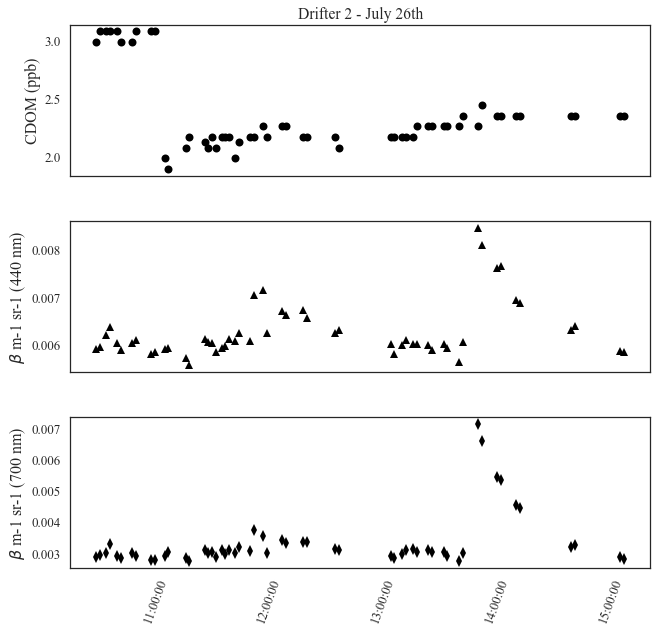 Drifter data as a time series
?
Drop off
Pick Up
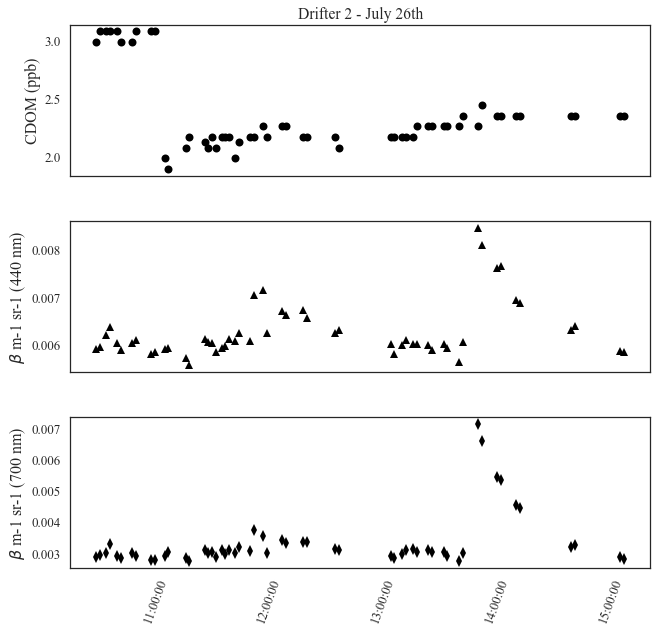 Drifter data as a time series
?
Drop off
Pick Up
Sentinel 3 vs LS8-OLI (July 25, 2017)
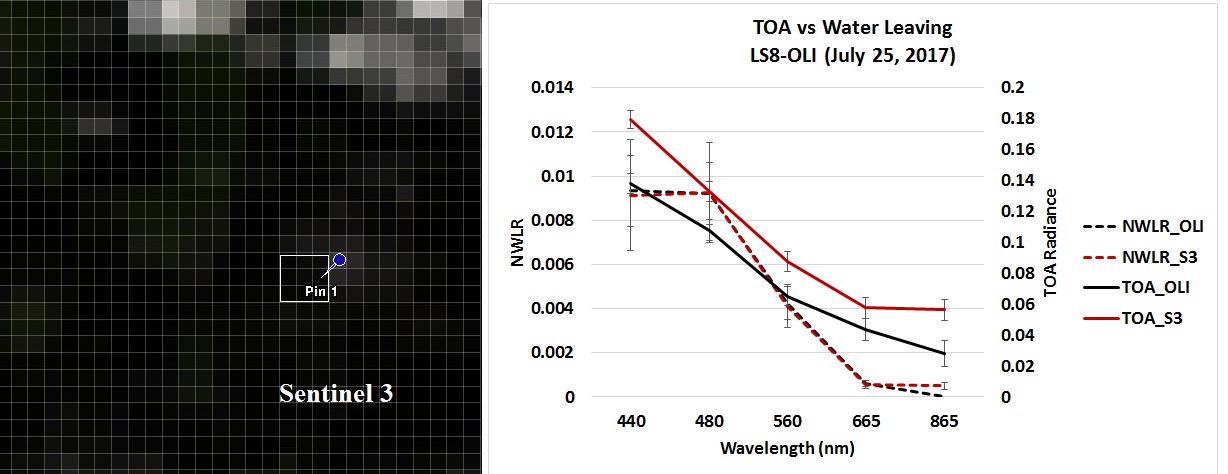 Temperature depth profiles
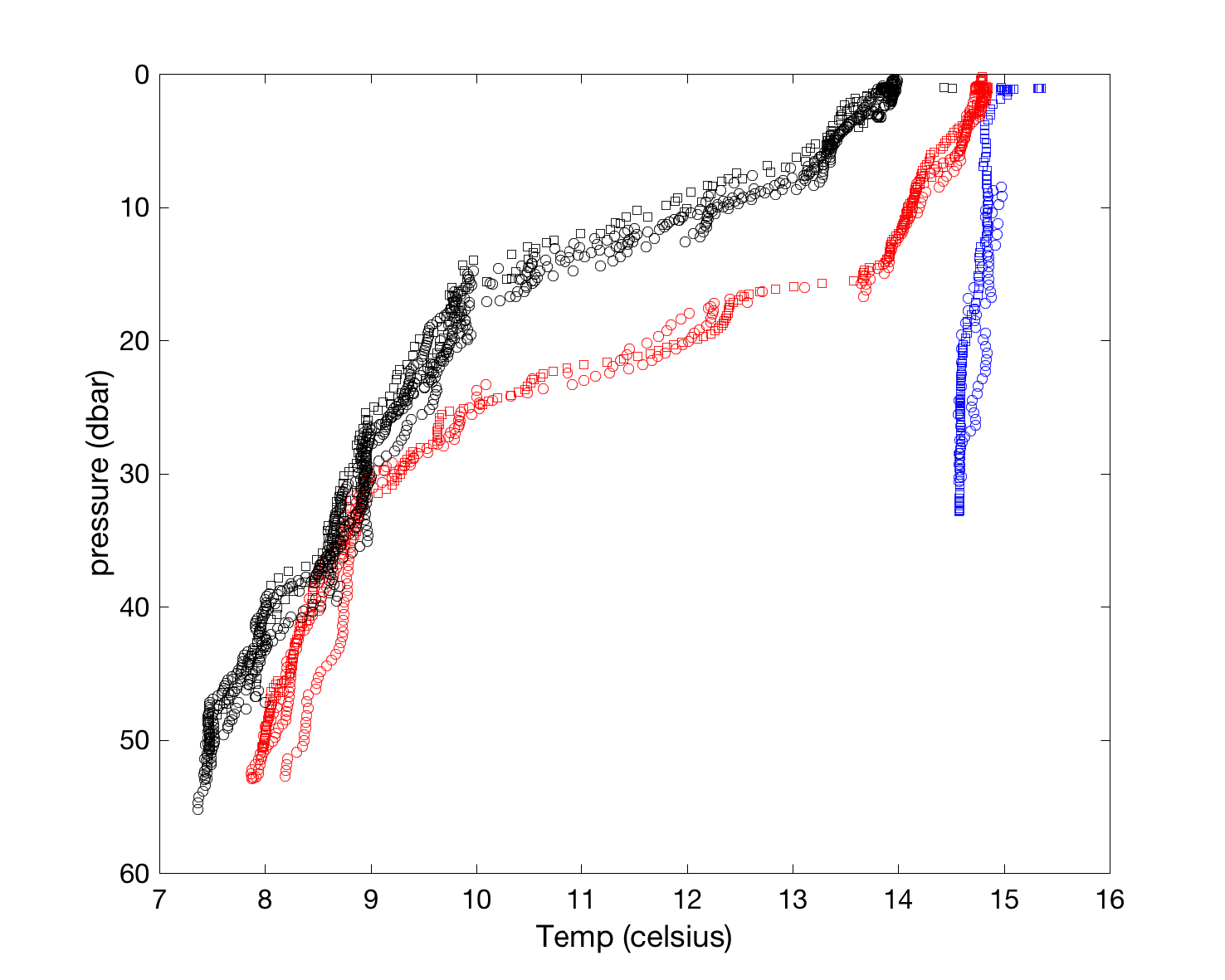